Beef + Lamb New Zealand Generation Next Programme
Nurturing Your Well-Being
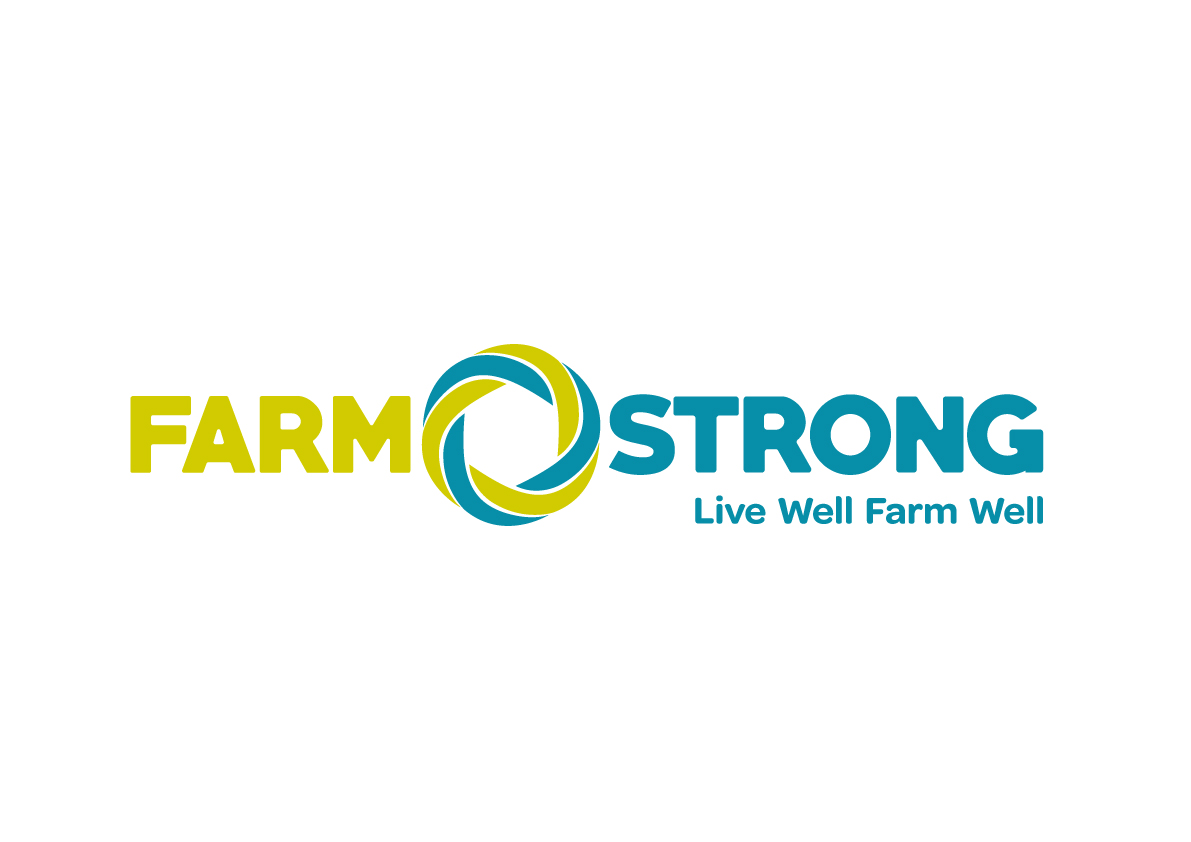 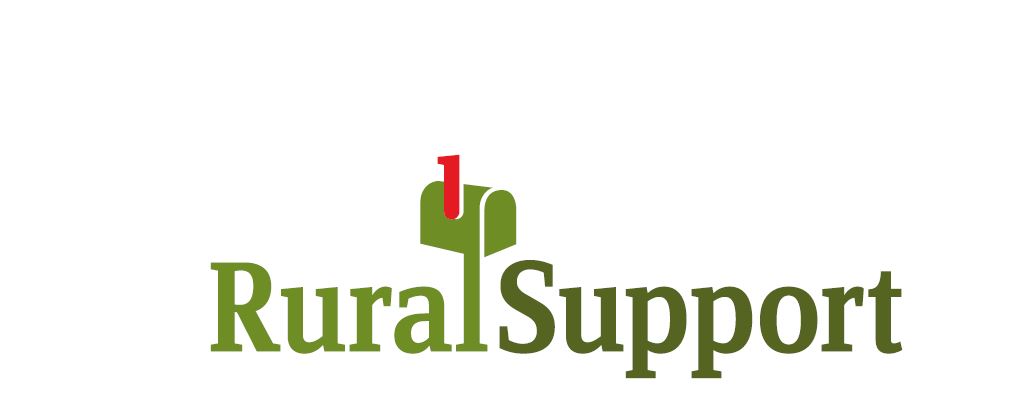 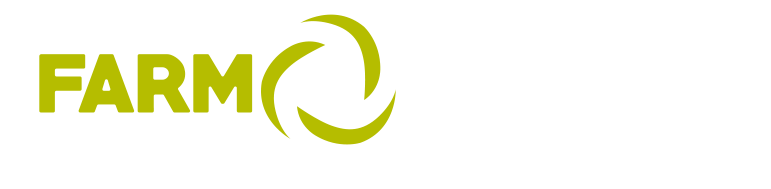 WHO IS FARMSTRONG?
Farmstrong is a nationwide wellbeing programme for the rural community. Our aim is to help you live well to farm well.

Farmstrong is an initiative to help farmers, growers and their families to cope with the ups and downs of farming by sharing things they can do to look after themselves and the people in their business.
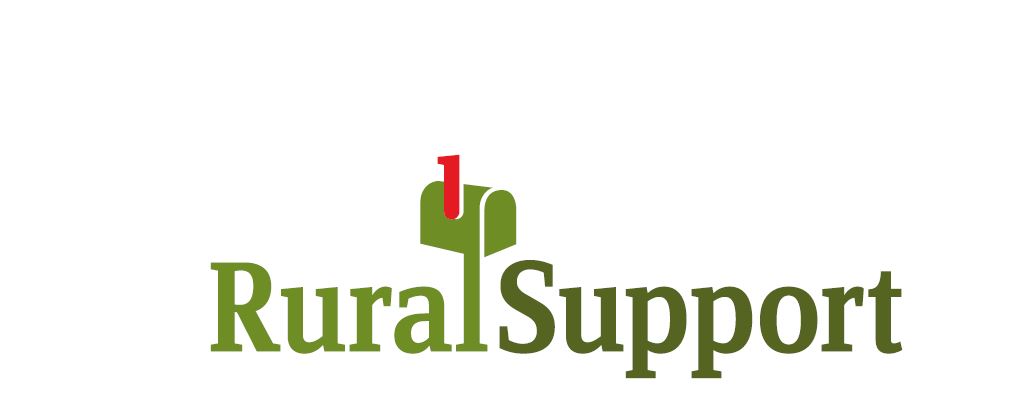 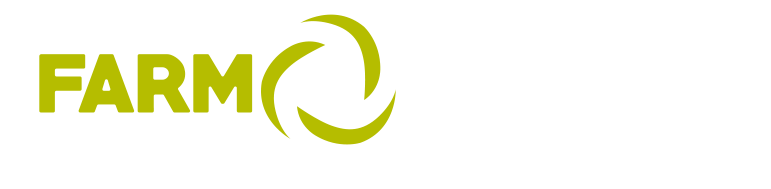 WHO IS RURAL SUPPORT ?
The Rural Support Trust is a nationwide charitable organisation set up to work with the rural community when times are tough on the farm or in the family.  

We are rural people with a wide range of experience and knowledge in dealing with challenging situations.  

Our services are free and confidential 

Have facilitators who will travel to where they are needed.  

Contact is one on one at a place that suits you.
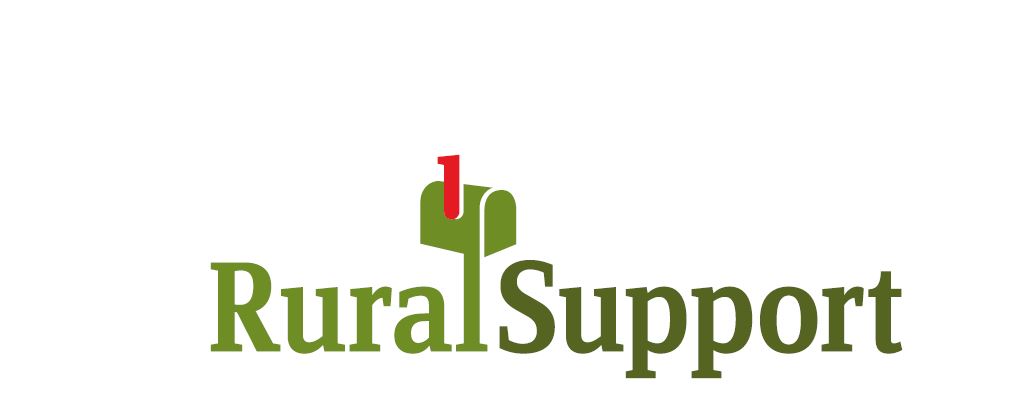 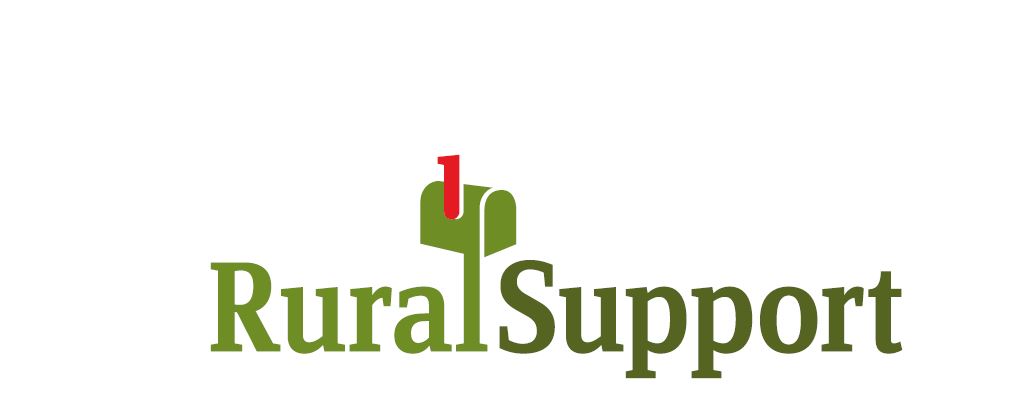 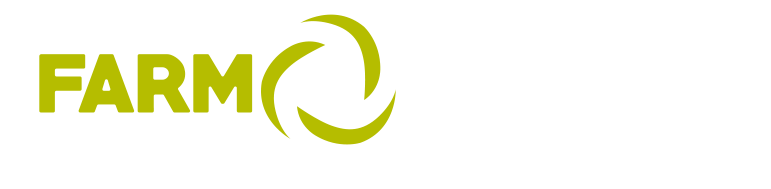 WHAT ARE THE FIVE WAYS TO WELLBEING?
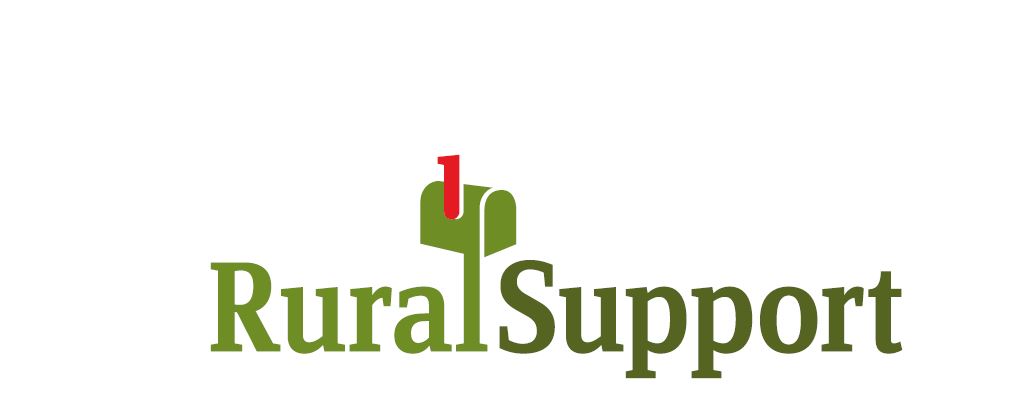 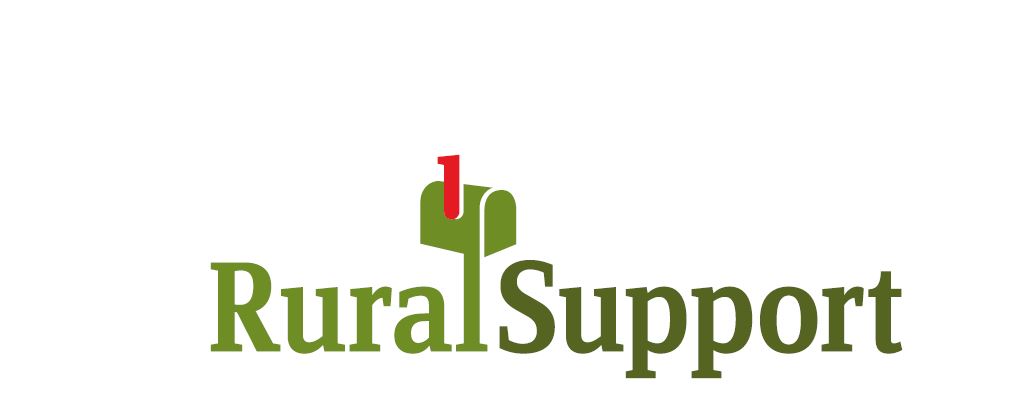 [Speaker Notes: Discussion in pairs then go around tables getting one from each table

Research shows there are five simple things you can do as part of your daily life – at work and at home – to build resilience, boost your wellbeing and lower your risk of developing mental health problems. These simple actions are known internationally as the Five Ways to Wellbeing]
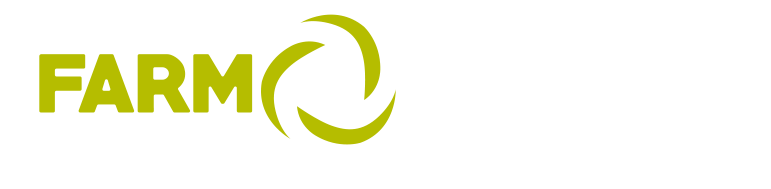 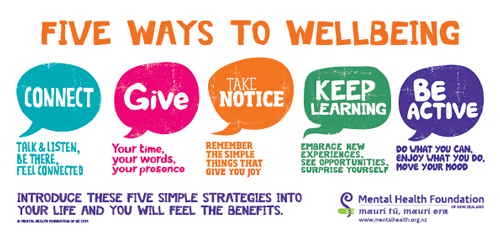 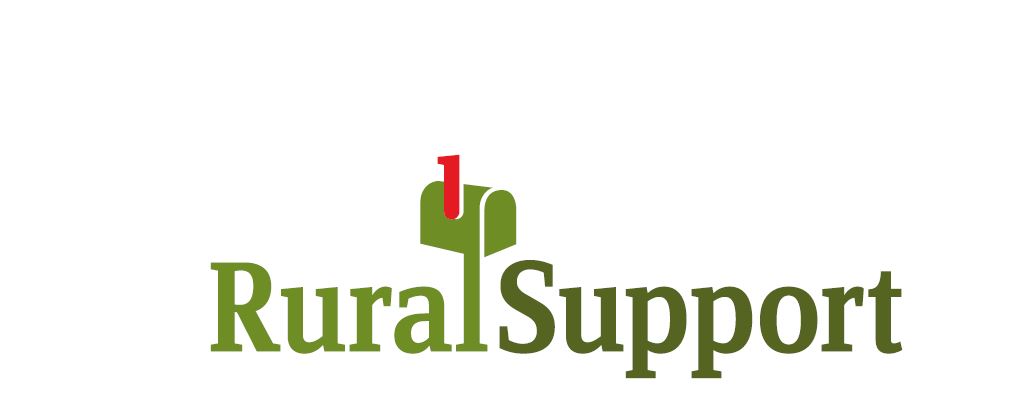 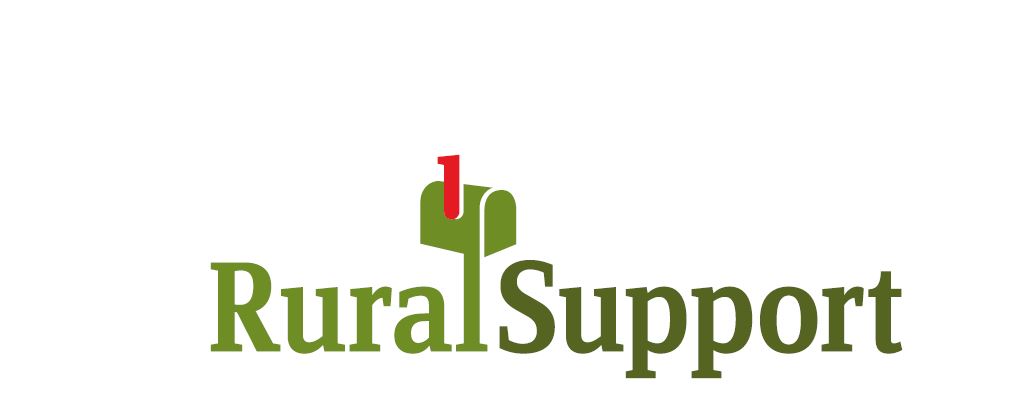 [Speaker Notes: Facilitate questions with the group to how they can action and display each way

Connect: Strengthening relationships with others and feeling close to and valued by others, including at work, is critical to boosting wellbeing. 
e.g. With the people around you. With family, friends, colleagues and neighbours

Give: Carrying out acts of kindness, whether small or large, can increase happiness, life satisfaction and general sense of wellbeing. 
Do something nice for a friend, or a stranger. Thank someone. Smile. Give your time. Check in on a mate. Join a community group

Take Notice: Paying more attention to the present moment, to thoughts and feelings and to the world around, boosts our wellbeing. 
e.g. Be aware of the world around you and what you are feeling. Reflecting on your experiences will help you appreciate what matters to you.

Keep Learning: Being curious and seeking out new experiences at work and in life more generally positively stimulates the brain
e.g. Try something new. Rediscover an old interest. Sign up for that course. Fix a bike. Learn to play an instrument

Be Active: Being physically active, including at work, improves physical health and can improve mood and wellbeing and decrease stress, depression and anxiety. 
e.g. Go for a walk or run. Step outside. Cycle. Play a game. Garden]
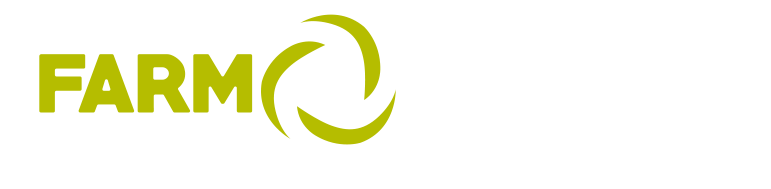 WHAT IS A WELL-BEING BANK ACCOUNT?
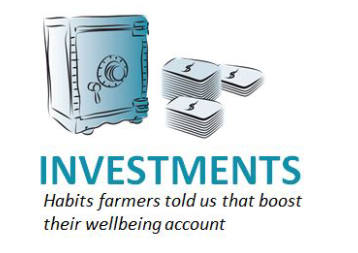 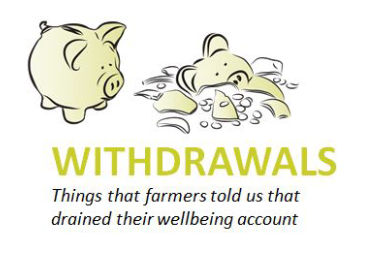 Having too much to do, all of the time
Lack of sleep
Relentless compliance obligations
Not getting time off the farm
Staffing problems
Succession worries
Financial uncertainty.
Having regular breaks and down time
Prioritising work tasks
Staying connected with positive people
Being well organised.
Eating well and staying fit
Being realistic about what you can complete each day
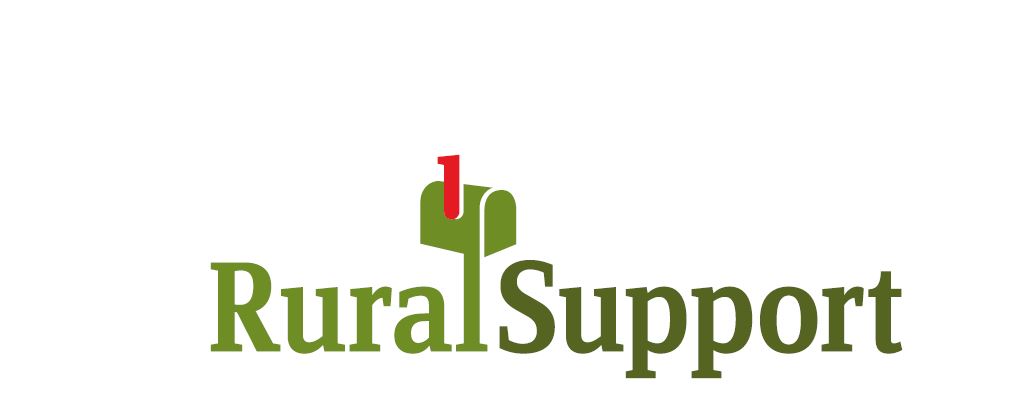 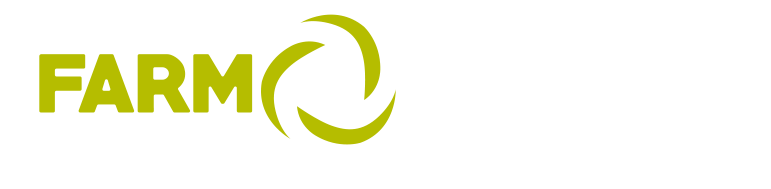 CREATE YOUR OWN WELL-BEING BANK ACCOUNT
What are your investments?
What are your withdrawals?

How can you reduce your withdrawals 
/ increase your investments ?
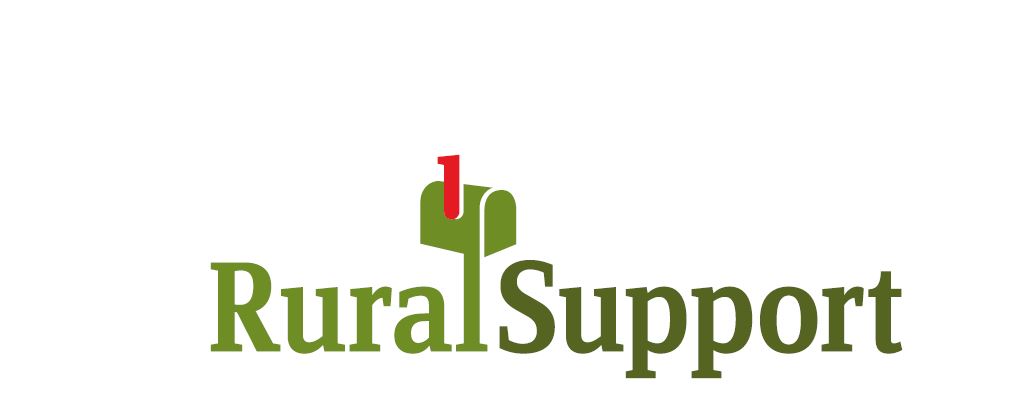 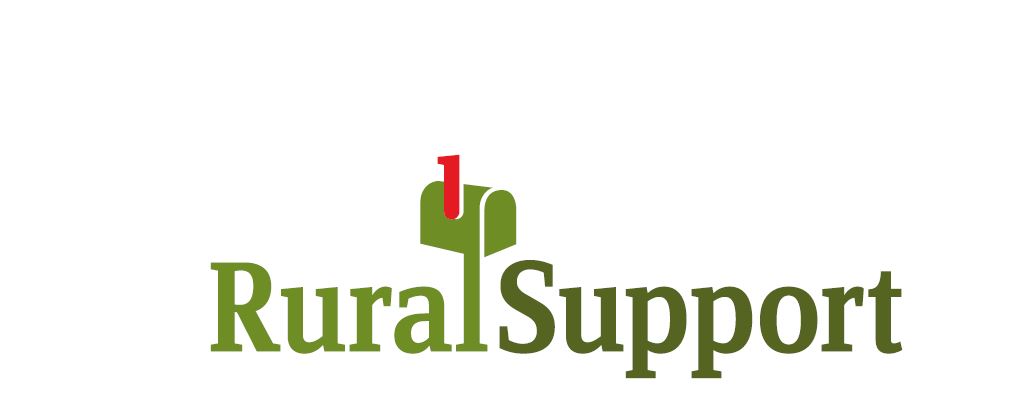 [Speaker Notes: Handout to use: get them to have a go.

Page 2: https://staging.farmstrong.co.nz/wp-content/uploads/2020/02/Wellbeing-bank-account-handout.pdf]
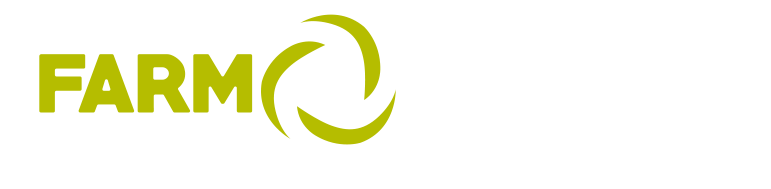 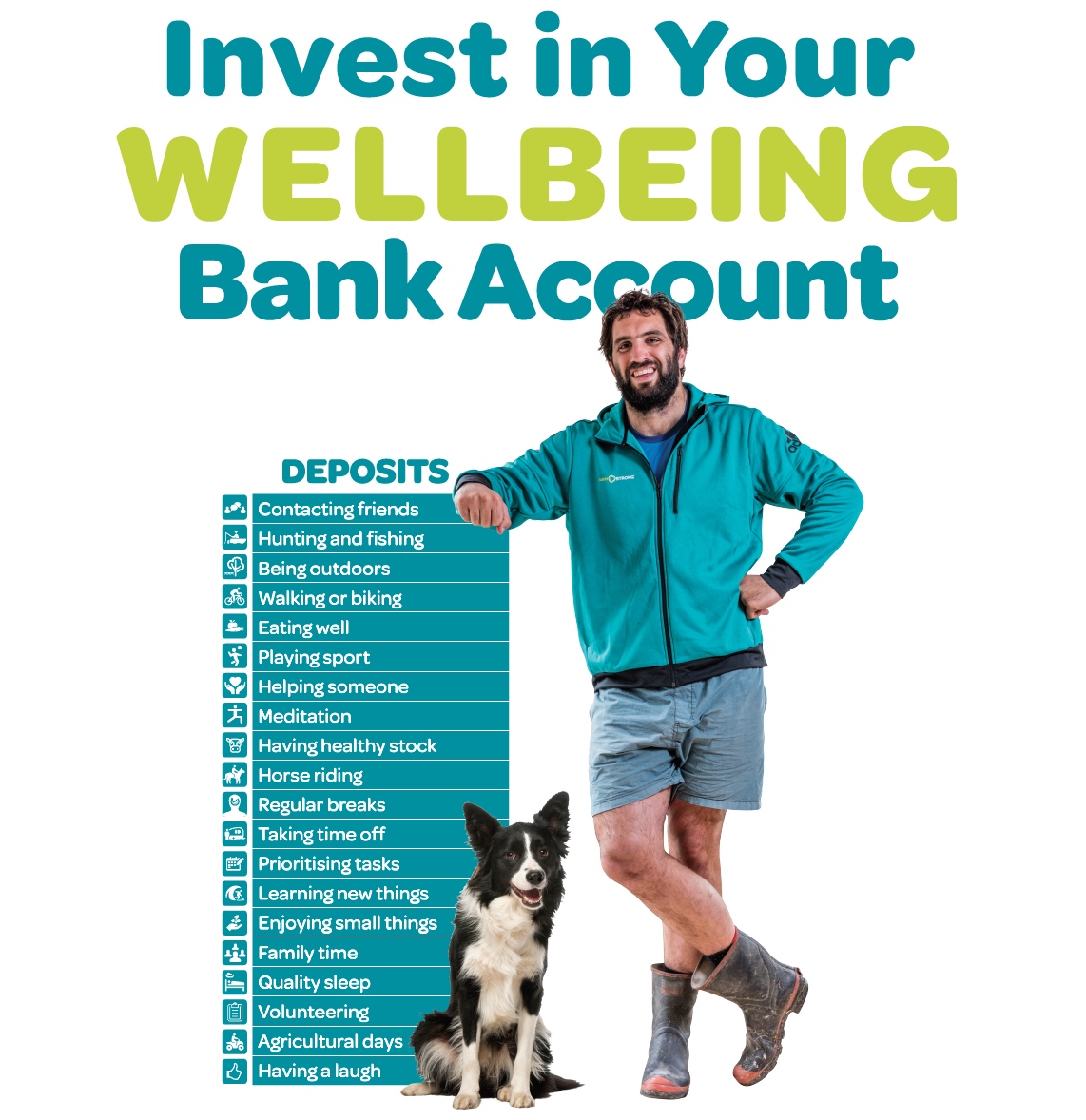 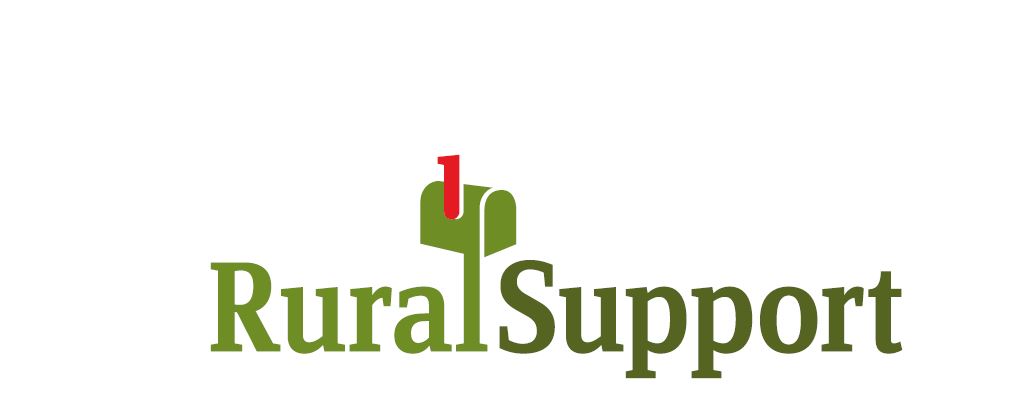 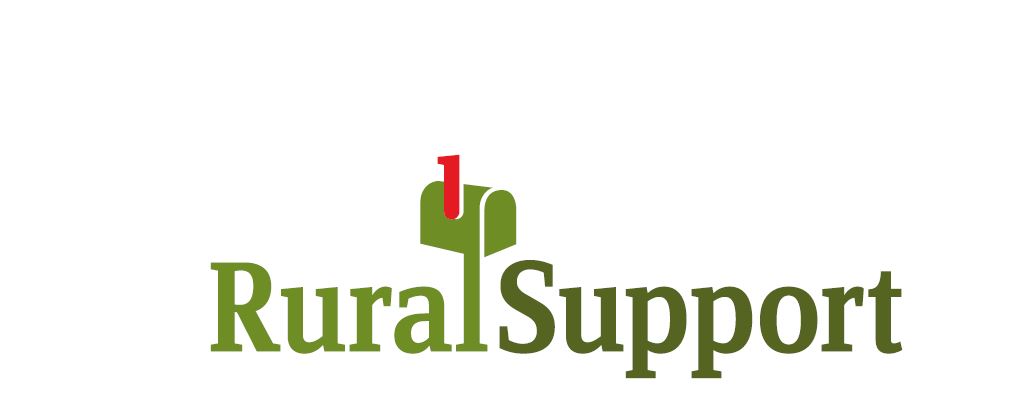 [Speaker Notes: Examples of deposits]
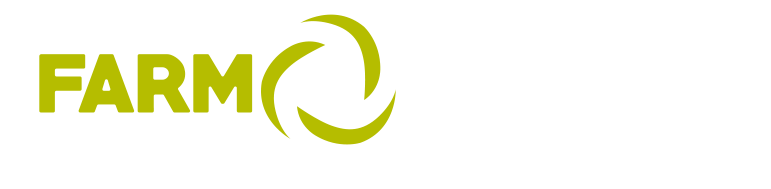 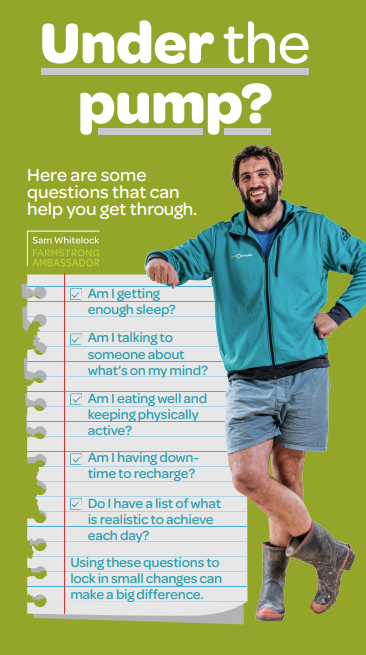 FOLLOWING TODAY
Refer to the 
Under the Pump flyer
And go through the questions.
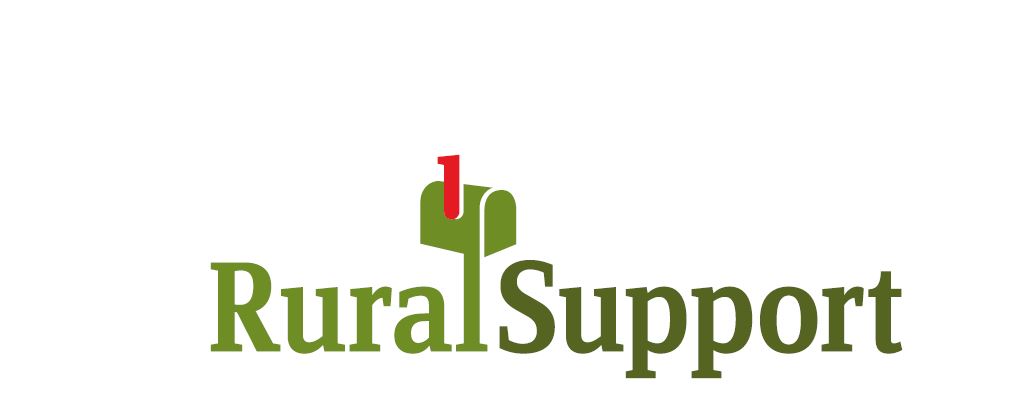 [Speaker Notes: Flyer to be handed out … Under the pump https://staging.farmstrong.co.nz/wp-content/uploads/2022/07/FS_DL_UnderPump-HueUpdate-final.pdf]
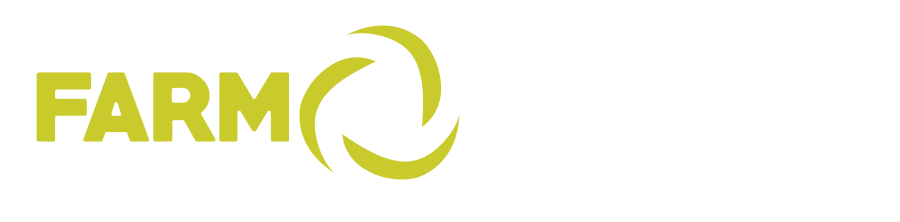 HOW WE THINK
Behaviours
Mindset
Thoughts
Life Events
Emotions
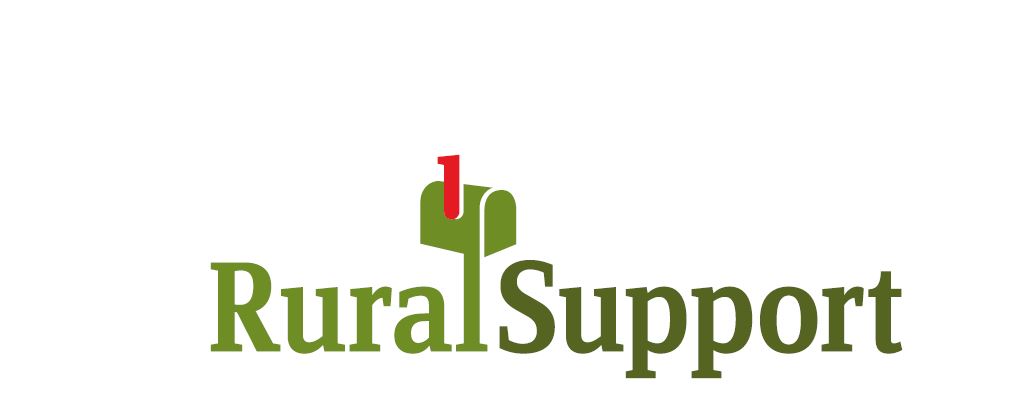 [Speaker Notes: Thoughts, behaviours and emotions work together and reinforce each other
We often mistake our thoughts as absolute reality whereas there usually many different interpretations we can take
Realistically optimistic thoughts are the best as they lead to better outcomes
Changing behaviours to be more positive make us feel good and make out thoughts more positive, leading to more positive behaviour and so on]
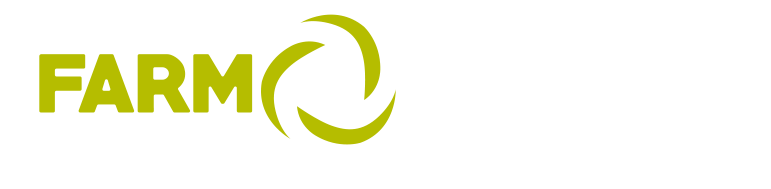 OUR MINDSET CAN CREATE UPWARD OR DOWNWARD SPIRALS
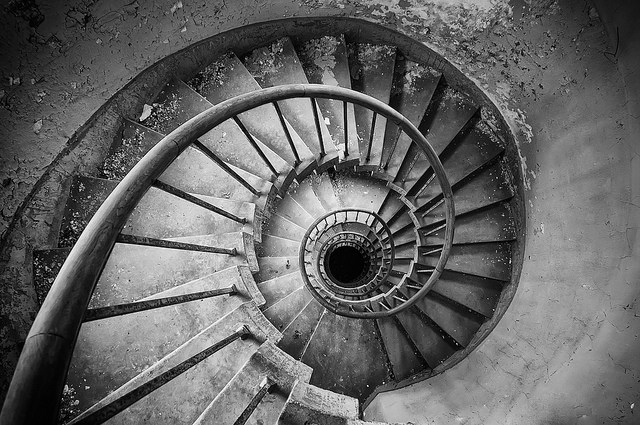 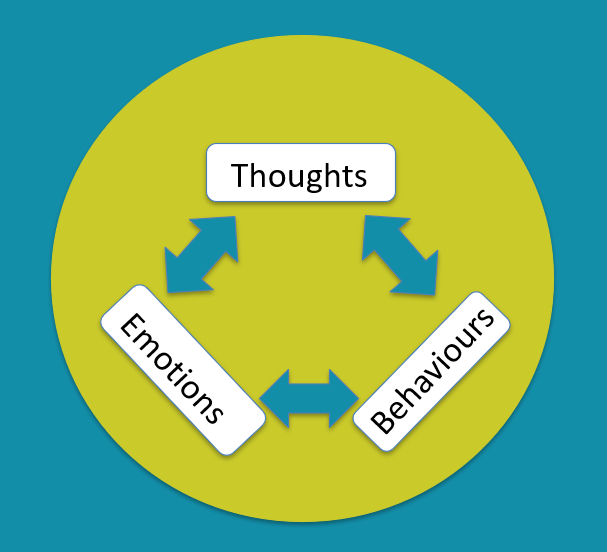 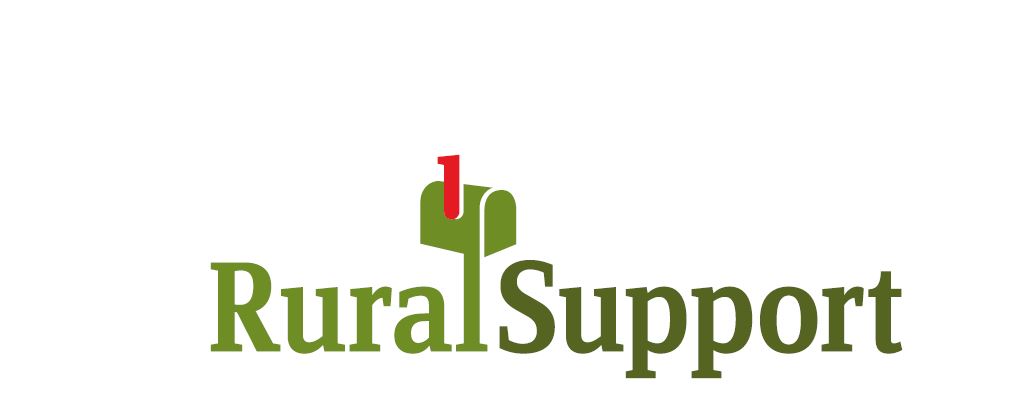 [Speaker Notes: Better to refer to upward and downward 
Rather than positive and negative]
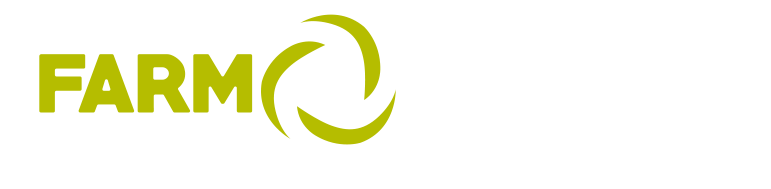 Sam Whitelock and Kane Brisco 
on ‘fixed’ versus ‘growth’ mindsets
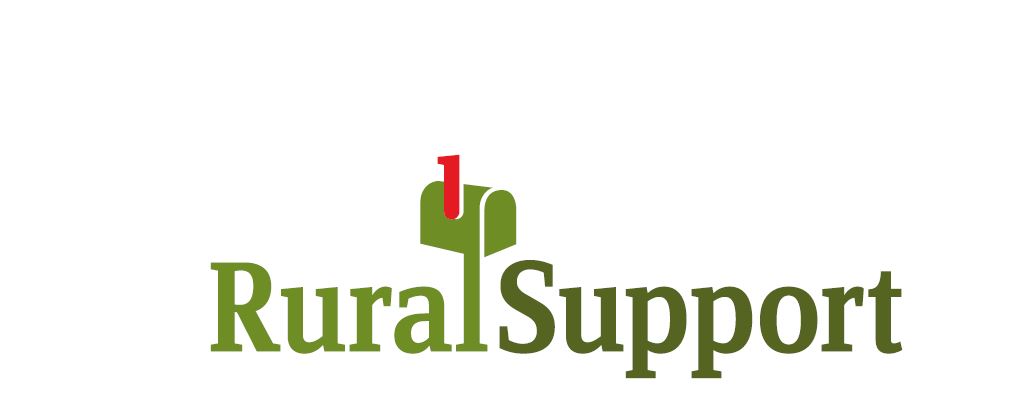 [Speaker Notes: Play video

https://www.youtube.com/watch?v=dpcIjfE6RmY]
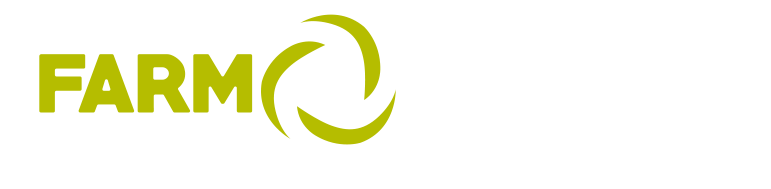 FIXED VERSUS GROWTH MINDSET
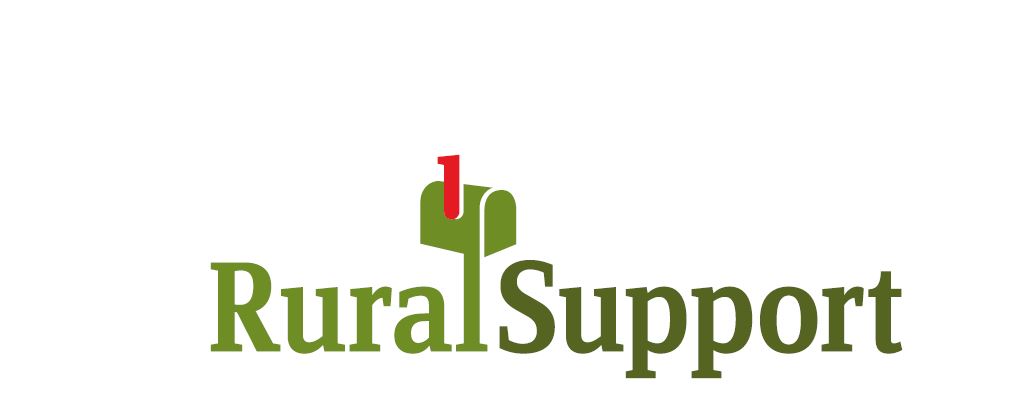 [Speaker Notes: Carol Dweck PhD

Self check list – where are you? – Handout 
Fill out and then talk to each other 

What do you notice in yourself and others on farm on how this plays out in real life?]
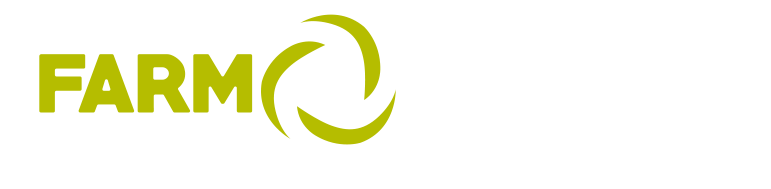 BOX BREATHING
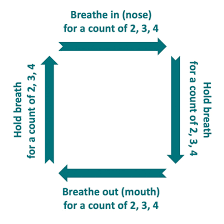 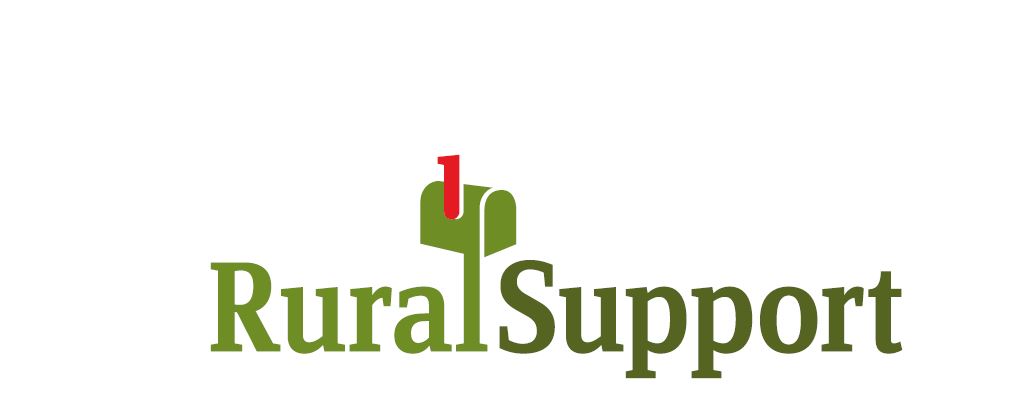 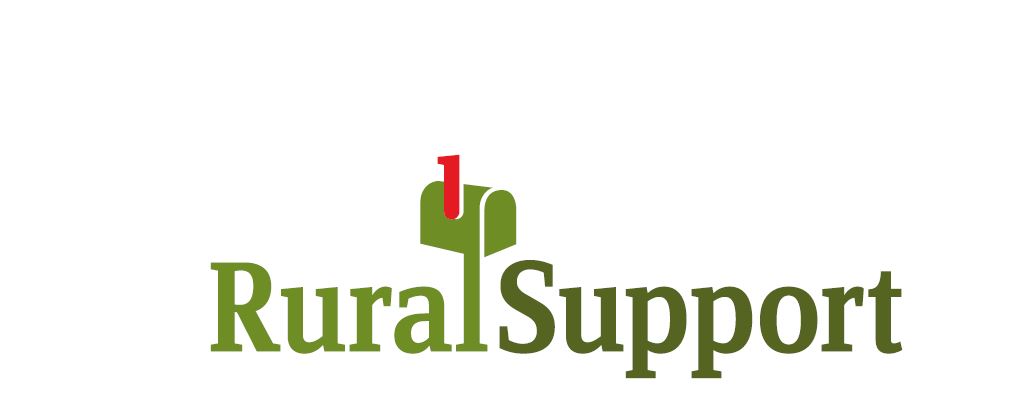 [Speaker Notes: Demo it 
Explain it
Get everyone to do it 

When in high-stress situations, it's crucial to remain calm and think clearly. Navy SEALs use box breathing as a quick way to get the nervous system under control. The technique helps them stay focused and precise during critical operations.

Hold out your finger and pretend to draw the box, this helps focus your mind on drawing the box and not thinking about other things in your mind
Counting 1,2,3,4 helps you to focus more on the task
Breath from your diaphragm – Deep breathing 
You can’t be stressed when breath deeply. 
This exercise puts you into a focused and relaxed state. 


Video to prepare with: https://youtu.be/n6RbW2LtdFs?si=BFaf6lNPLOqdIWCl]
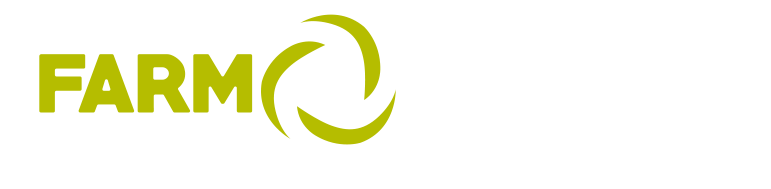 KEY TAKE HOMES
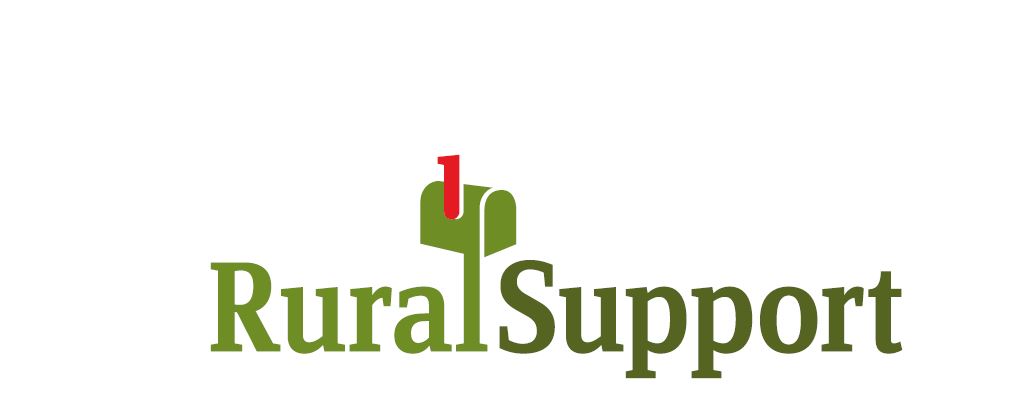 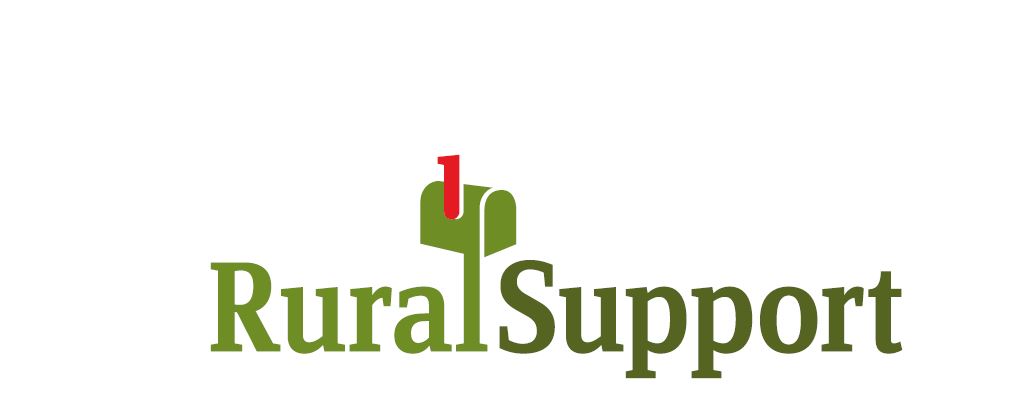 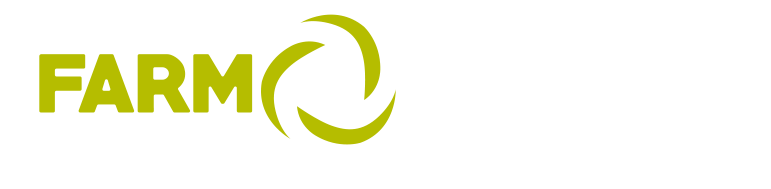 Final word from Sam Whitelock
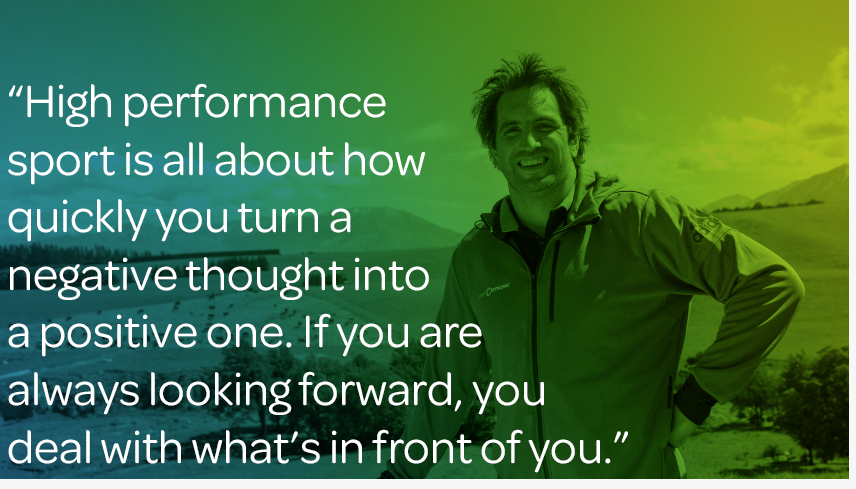 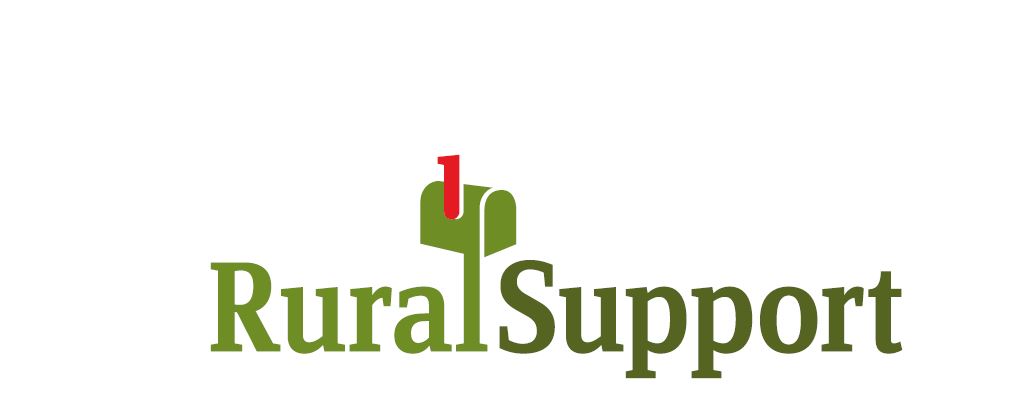 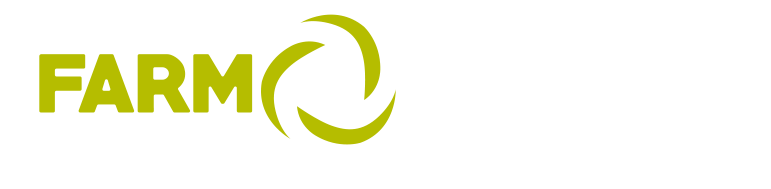 REACH OUT
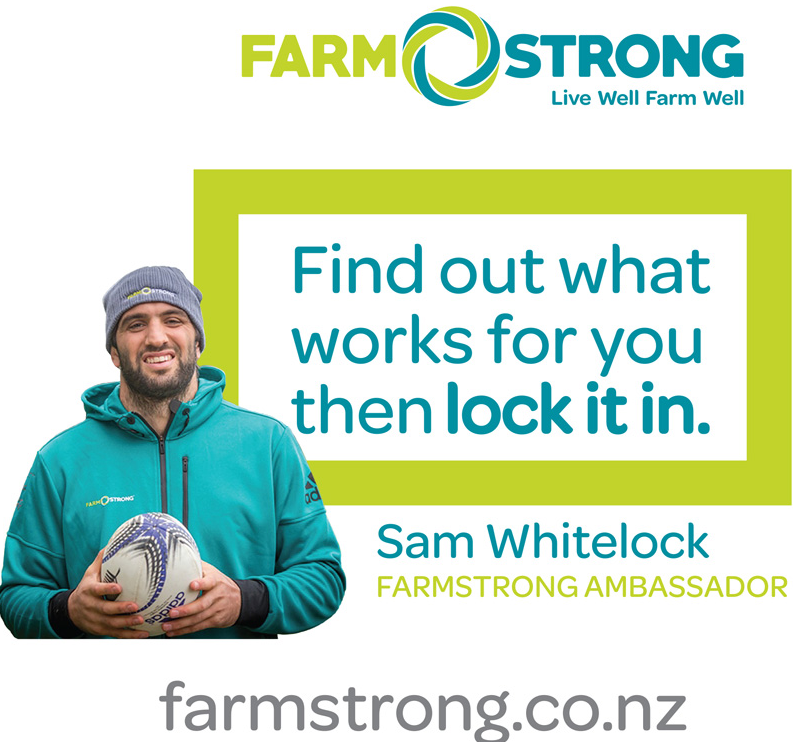 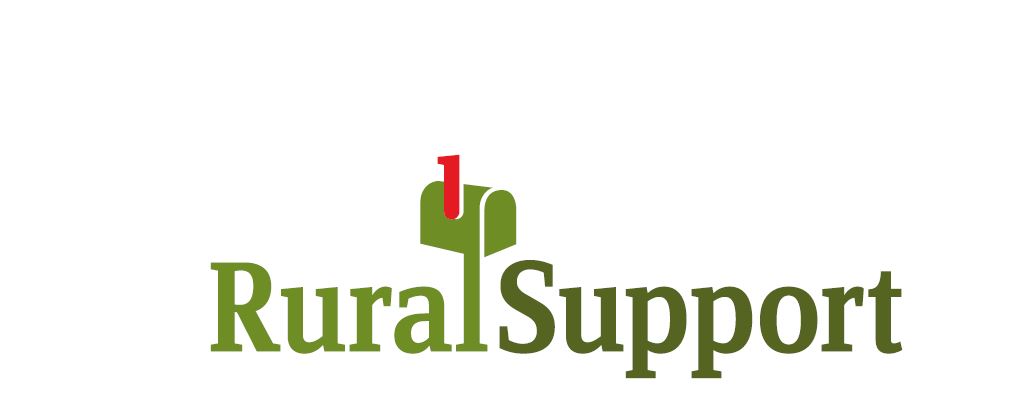 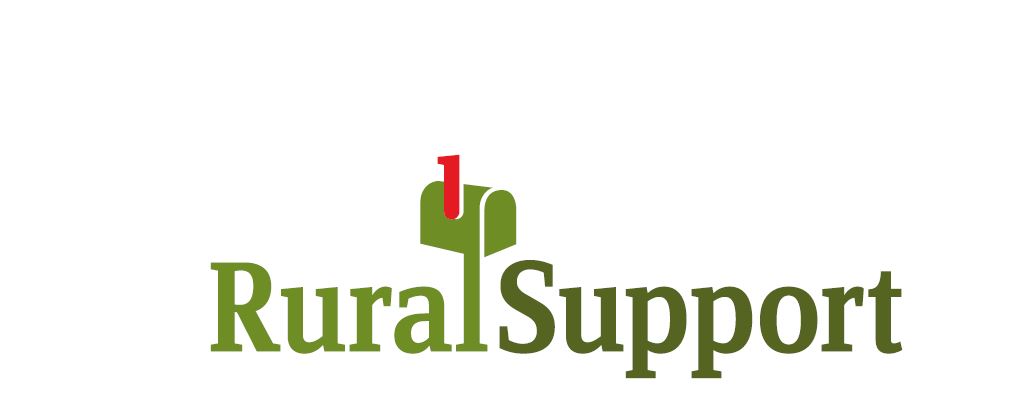